بسم الله الرحمن الرحیم
مهرشاد میراضی          
کلاس 903
       دبیر:آقای مصلح
افعال در عربی
ضمیر های منفصل غائب
او(سوم شخص مفرد مذکر)              هُوَ             او(سوم شخص مفرد مونث)           هِیَ 


آنها(سوم شخص مثنی مذکر و مونث)             هُما


آنها(سوم شخص جمع مذکر)              هُم      آنها(سوم شخص جمع مونث)              هُنَّ
ضمیر های منفصل مخاطب
تو(دوم شخص مفرد مذکر)            أنتَ             تو(دوم شخص مفرد مونث)            أنتِ


شما(دوم شخص مثنی مذکر و مونث)             أنتُما


شما(دوم شخص جمع مذکر)            أنتُم      شما(دوم شخص جمع مونث)            أنتُنَّ
ضمیر های منفصل متکلم
من(اول شخص مفرد)               أنَا



ما(اول شخص جمع)                نَحنَ
ضمیر های متصل غائب
-َش(سوم شخص مفرد مذکر)           هُ        -َش(سوم شخص مفرد مونث)          ها

  
-ِشان(سوم شخص مثنی مذکر و مونث)            هُما


 -ِشان(سوم شخص جمع مذکر)           هُم   -ِشان(سوم شخص جمع مونث)          هُنَّ
ضمیر های متصل مخاطب
-َت(دوم شخص مفرد مذکر)           کَ        -َت(دوم شخص مفرد مونث)          کِ

  
-ِتان(دوم شخص مثنی مذکر و مونث)            کُما


 -ِتان(دوم شخص جمع مذکر)           کُم   -ِتان(دوم شخص جمع مونث)          کُنَّ
ضمیر های متصل متکلم
-َم(اول شخص مفرد)            ی



-ِمان(اول شخص جمع)             نا
افعال ماضی غائب
رفت(سوم شخص مفرد مذکر)           ذَهَبَ        رفت(سوم شخص مفرد مونث)          ذَهَبَت
  
رفتند(سوم شخص مثنی مذکر)           ذَهَبا        رفتند(سوم شخص مثنی مونث)          ذَهَبَتا 


 رفتند(سوم شخص جمع مذکر)           ذَهَبوا   رفتند(سوم شخص جمع مونث)            ذَهَبنَ
افعال ماضی مخاطب
رفتی(دوم شخص مفرد مذکر)           ذَهَبتَ        رفتی(دوم شخص مفرد مونث)           ذَهَبتِ
  
رفتید(دوم شخص مثنی مذکر و مونث)           ذَهَبتُما


 رفتید(دوم شخص جمع مذکر)           ذَهَبتُم   رفتید(دوم شخص جمع مونث)            ذَهَبتُنَّ
افعال ماضی متکلم
من(اول شخص مفرد)            ذَهَبتُ



ما(اول شخص جمع)              ذَهَبنا
افعال مضارع غائب
رفت(سوم شخص مفرد مذکر)          یَذهَبُ        رفت(سوم شخص مفرد مونث)          تَذهَبُ
  
رفتند(سوم شخص مثنی مذکر)           یَذهَبانِ     رفتند(سوم شخص مثنی مونث)          تَذهَبانِ 


 رفتند(سوم شخص جمع مذکر)          یَذهَبونَ    رفتند(سوم شخص جمع مونث)          یَذهَبنَ
افعال مضارع مخاطب    
رفتی(دوم شخص مفرد مذکر)           تَذهَبُ    رفتی(دوم شخص مفرد مونث)         تَذهَبینَ

رفتید(دوم شخص مثنی مذکر و مونث)            تَذهَبانِ


 رفتید(دوم شخص جمع مذکر)          تَکتُبونَ     رفتید(دوم شخص جمع مونث)        تَذهَبنَ
افعال مضارع متکلم
من(اول شخص مفرد)             أذهَبُ



ما(اول شخص جمع)              نَذهَبُ
فعل مستقبل
برای ساخت فعل مستقبل "سـ" یا سَوفَ" را به قبل فعل مضارع می چسبانیم
مثال:سَأَکتُبُ-سَوفَ تَفرَحُ-سَوفَ ذَهَبَ
فعل نفی
برای ساختن فعل نفی ماضی در عربی کلمه "ما" را به قبل فعل ماضی می چسبانیم.
مثال:ما أکَلَ-ما ذَهَبتُ-ما فَعَلتُم

برای ساختن فعل نفی مضارع در عربی کلمه "لا" را به قبل فعل مضارع می چسبانیم.
مثال:لا تَکتُبنَ-لا یَذهَبونَ-لا تَجلَبُ
فعل امر
برای ساخت فعل امر باید سه تا کار بر روس فعل مضارع مخاطب انجام گیرد:
-حذف ت از ابتدای فعل
-حذف _ُ یا ن از انتهای فعل(مجزوم کردن)
-اضافه کردم همزه(أِ یا أُ)
مثال:
تَذهَبُ             ذهَبُ                  ذهَب              أِذهَب
نکته:مرحله دوم هم در فعل امر هم در فعل نهی در مورد جمع مونث  صدق نمی کند
فعل امر
برو(دوم شخص مفرد مذکر)تَذهَبُ             أِذهَب

برو(دوم شخص مفرد مونث)تَذهَبینِ               أِذهَبی

بروید(دوم شخص مثنی مذکر و مونث)تَذهَبانِ             أِذهَبا

بروید(دوم شخص جمع مذکر)تَذهَبونَ              أِفعَلوا

بروید(دوم شخص جمع مونث)تَذهَبنَ                أِفعَلنَ
فعل نهی
برای ساخت فعل نهی باید "لا" را به مضارع مجزوم بچسبانیم.
نرو(دوم شخص مفرد مذکر)تَفعَلُ               لا تَفعَل
نرو(دوم شخص مفرد مونث)تَفعَلینَ               لا تَفعَلی
نروید(دوم شخص مثنی مذکر و مونث)تَفعَلانِ               لا تَفعَلا
نروید(دوم شخص جمع مذکر)تَفعَلونَ                لا تَفعَلوا
نروید(دوم شخص جمع مونث)تَفعَلنَ                  لا تَفعَلنَ
فعل ماضی استمراری
برای ساخت فعل ماضی استمراری صرف فعل "کانَ" + فعل مضارع
فعل ماضی استمراری غائب   
می رفت(سوم شخص مفرد مذکر)           کانَ یَذهَبُ
می رفت(سوم شخص مفرد مونث)            کانَت تَذهَبُ 
می رفتند(سوم شخص مثنی مذکر)            کانا یَذهَبانِ
می رفتند(سوم شخص مثنی مونث)           کانَتا تَذهَبانِ 
می رفتند(سوم شخص جمع مذکر)            کانوا یَذهَبونَ 
می رفتند(سوم شخص جمع مونث)           کُنَّ یَذهَبنَ
فعل ماضی استمراری مخاطب
می رفتی(دوم شخص مفرد مذکر)            کُنتَ تَذهَبُ
می رفتی(دوم شخص مفرد مونث)            کُنتِ تَذهَبینَ
می رفتید(دوم شخص مثنی مذکر و مونث)            کُنتُما تَذهَبانِ
می رفتید(دوم شخص جمع مذکر)            کُنتُم تَذهَبونَ
می رفتید(دوم شخص جمع مونث)             کُنتُنَّ تَذهَبنَ
فعل ماضی استمراری متکلم
می رفتم(اول شخص مفرد)             کُنتُ أذهَبُ



می رفتیم(اول شخص جمع)                کنّا نَذهَبُ
تَمَّت
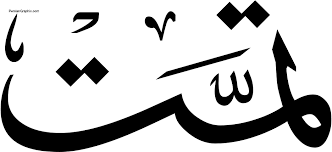